Город, в котором живу
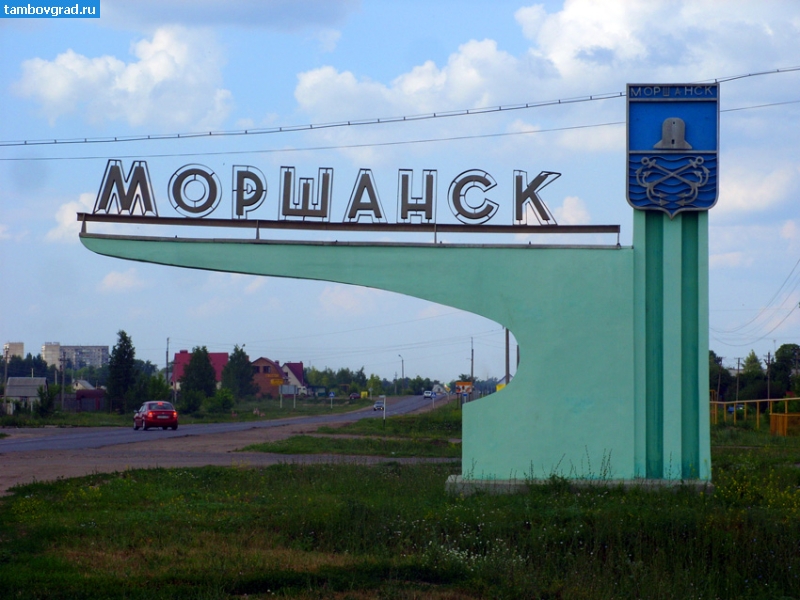 Село Морша
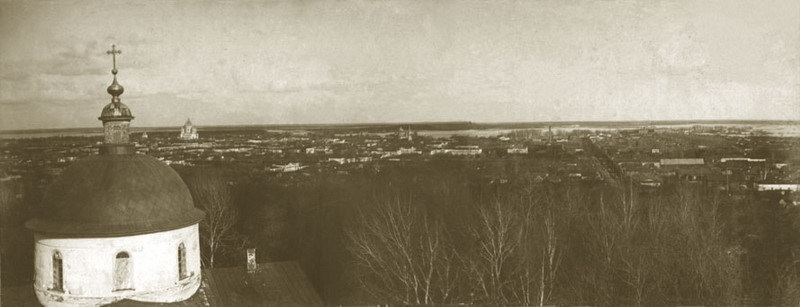 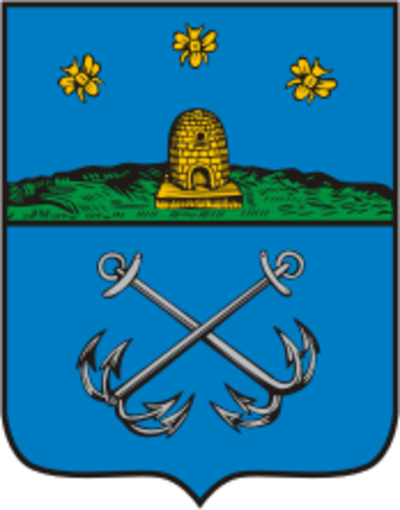 Моршанск
Пристань
Река Цна
Женская гимназия
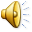 Детский сад «Рябинка»
Историко-художественный музей
Люблю свой город, край родной